PEYGAMBERİMİZİN EDEP VE HAYÂSI
Neler öğreneceğiz?
1. Peygamberimizin ahlaki vasıflarını örnekleriyle.
2. Peygamberimizin ahlaki vasıflarını kendimize nasıl model alacağımızı.
Edep ve Haya kavramları sizin için ne ifade ediyor?
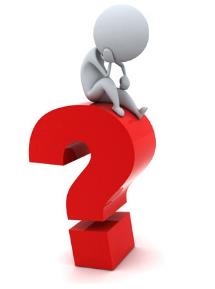 EDEP
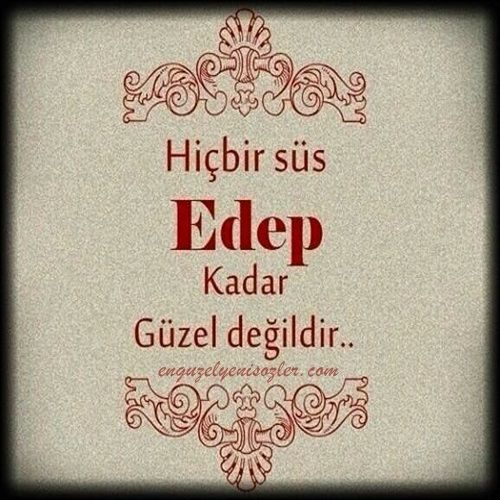 Allah (c.c.) ve Resulü’nün (s.a.v.) emrettiği
bütün istekleri yerine getirip
sakındıklarından kaçınarak
elde edilen güzel huy ve davranışlara denir.
HAYA
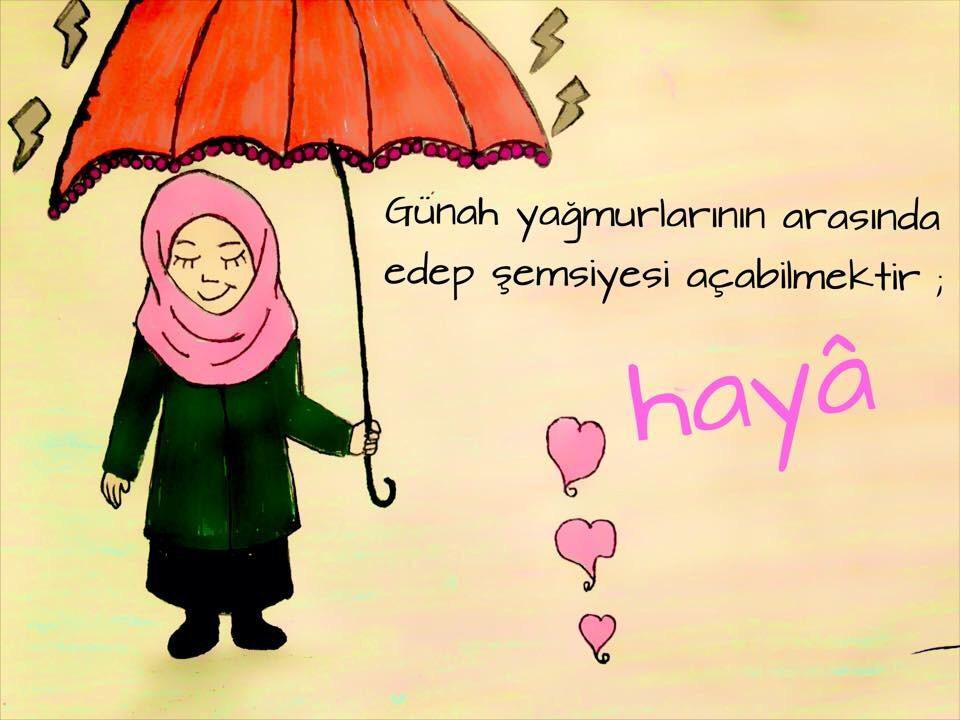 Kişinin Allah’a olan sevgi ve saygısından dolayı
Kötü, çirkin, ahlak dışı ve günah olan davranışlardan
Rahatsız olup onlardan kaçınmasıdır.
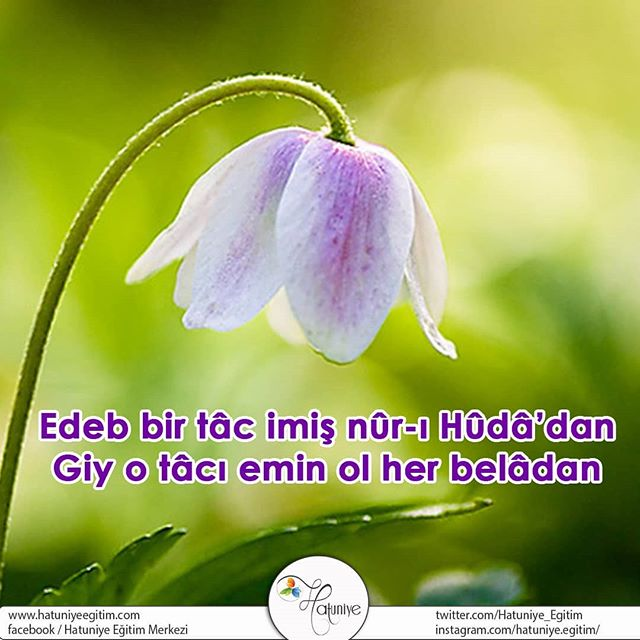 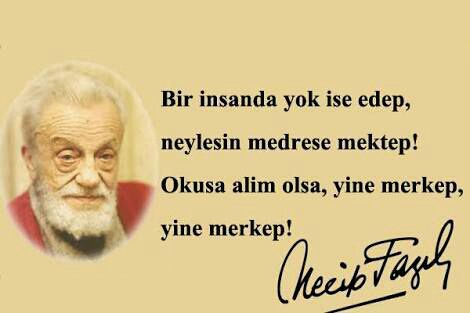 Hayâ, insanda doğuştan var olan ve imandan kaynaklanan bir duygudur.
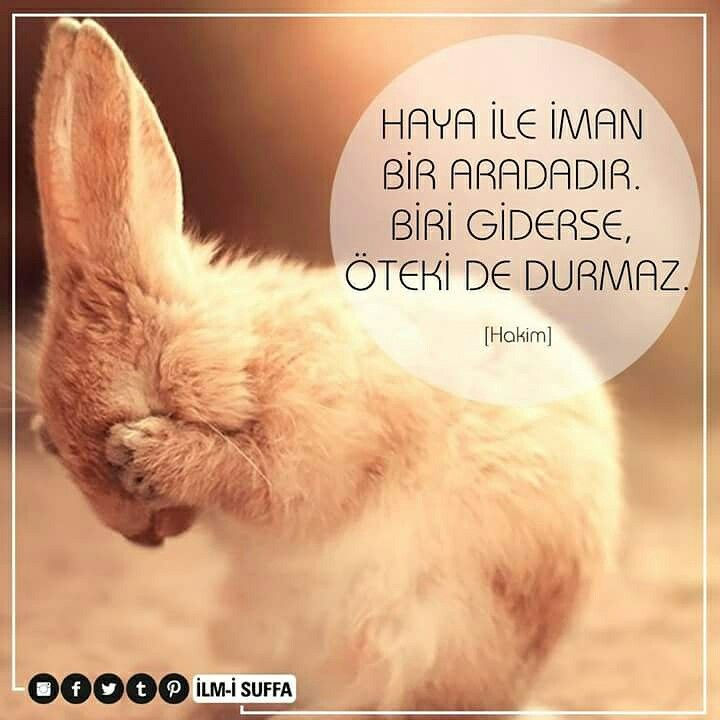 Peygamber Efendimiz (s.a.v.) «Yanınızdan hiç ayrılmayan melekler vardır… onlardan utanınız ve onlara saygılı olun.» buyurmuştur.
(Tirmizi, Edeb, 42)
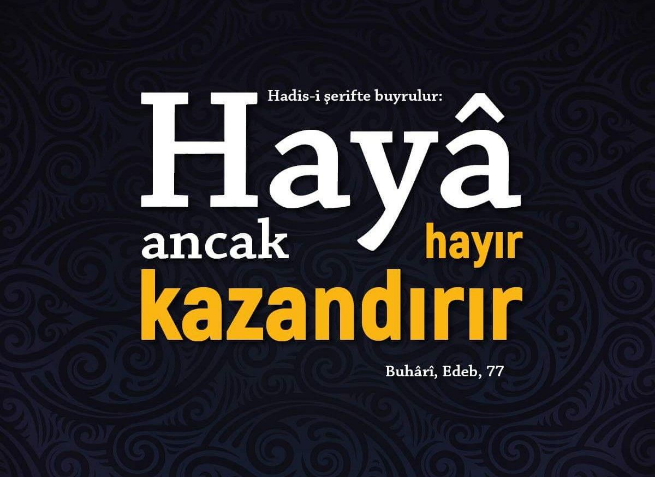 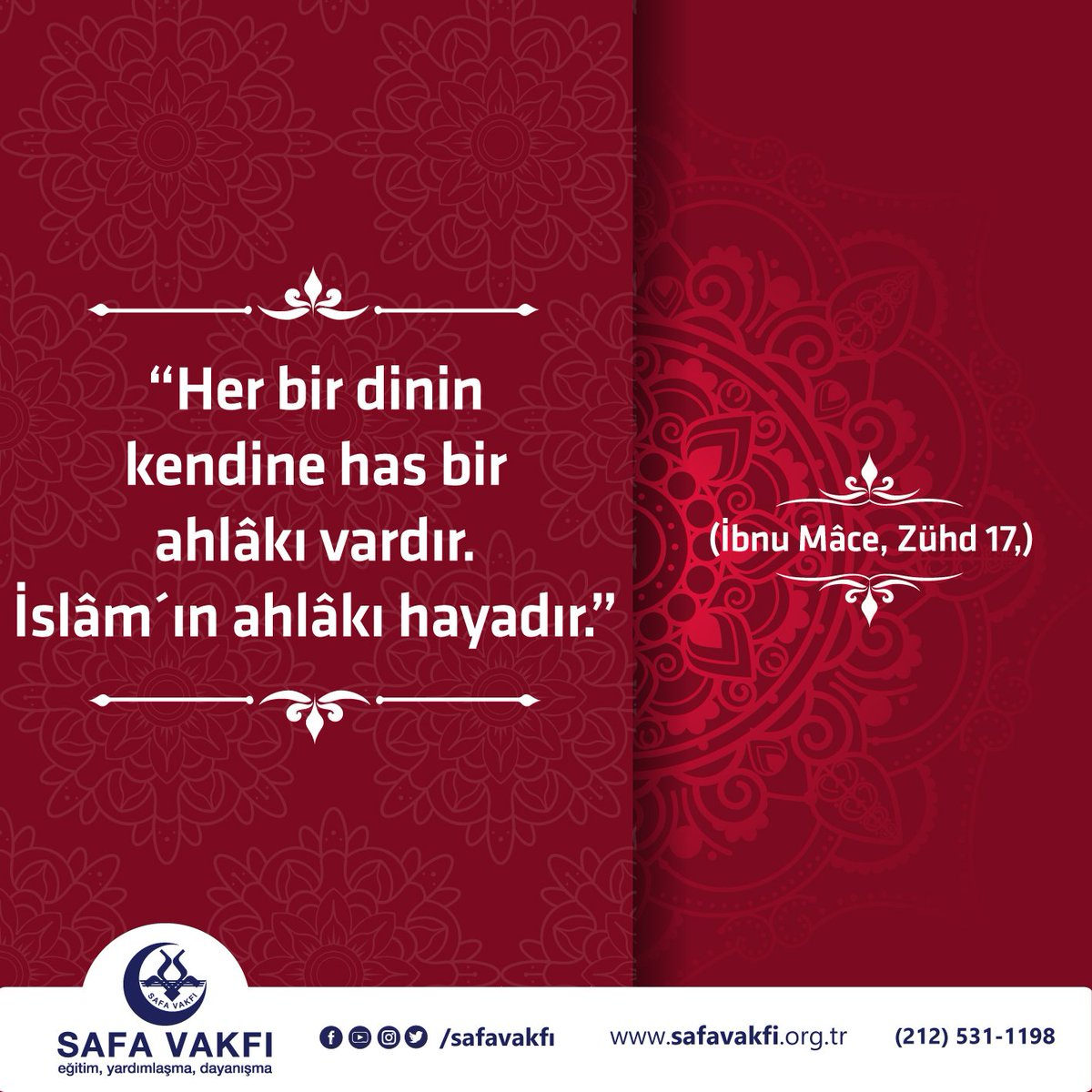 Gerçekten hayâ ile iman bütün olarak her ikisi birbirine bağlıdır. Bunlardan biri kaldırılınca diğeri de kalkar. 
(Hadis-i Şerif)
https://www.youtube.com/watch?v=S8fI3fJd9pM
Peygamber Efendimiz (s.a.v.) Allah’tan hakkıyla haya etmemizi istiyor…
Peki Allah’tan hakkıyla haya etmek nasıl olur?
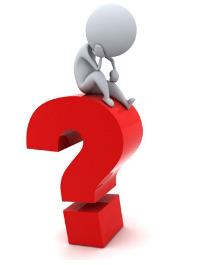 Hayâ, insanı Allah’a karşı günah işlemekten, başkalarına karşı da mahcup olacağı bir davranışta bulunmaktan korur.
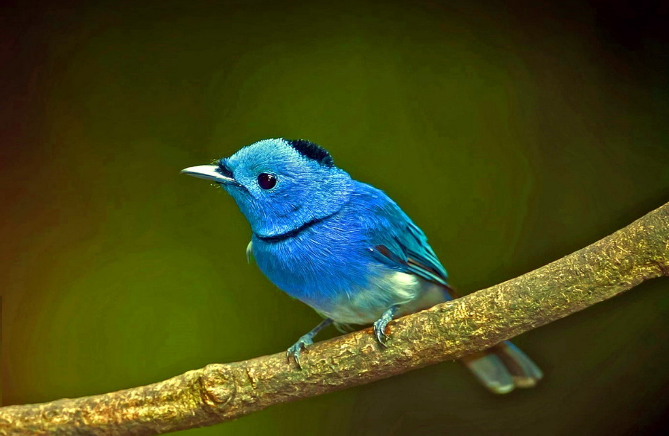 Günah işleyen insan yine bu hayâ duygusu sebebiyle pişmanlık duyar ve tövbe eder.
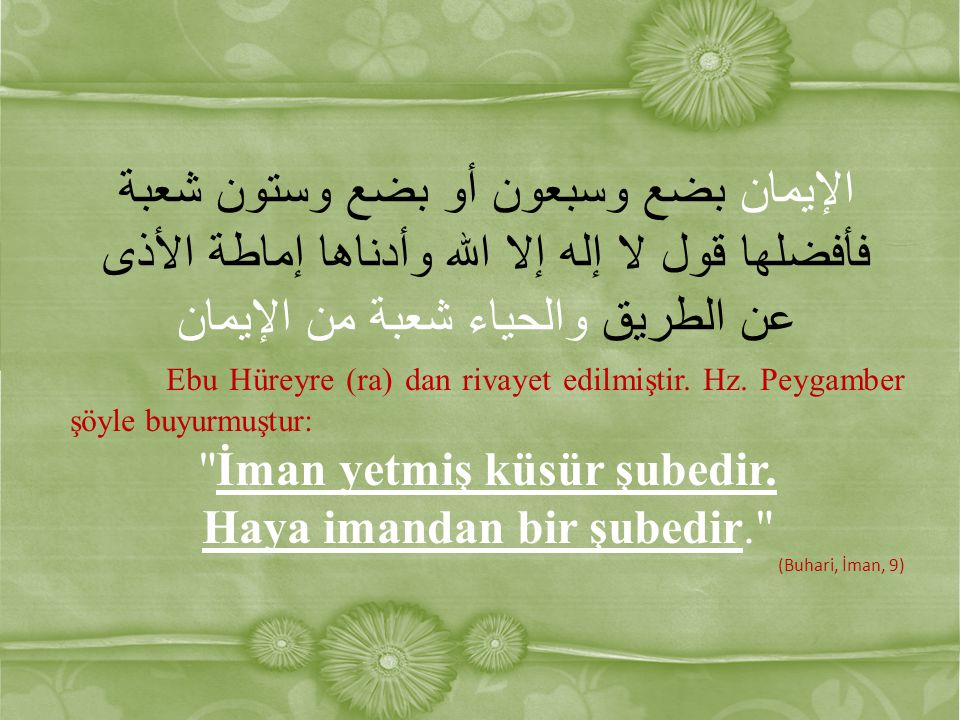 Meleklerin dahi kendisinden haya ettiği sahabe kimdir?
Peygamber’imizin (s.a.v) hayasından ve edebinden dolayı kendisini çok sevdiği, yanına geldiğinde ona karşı saygısından dolayı ayakta karşıladığı
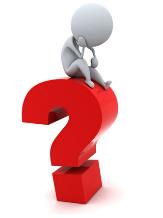 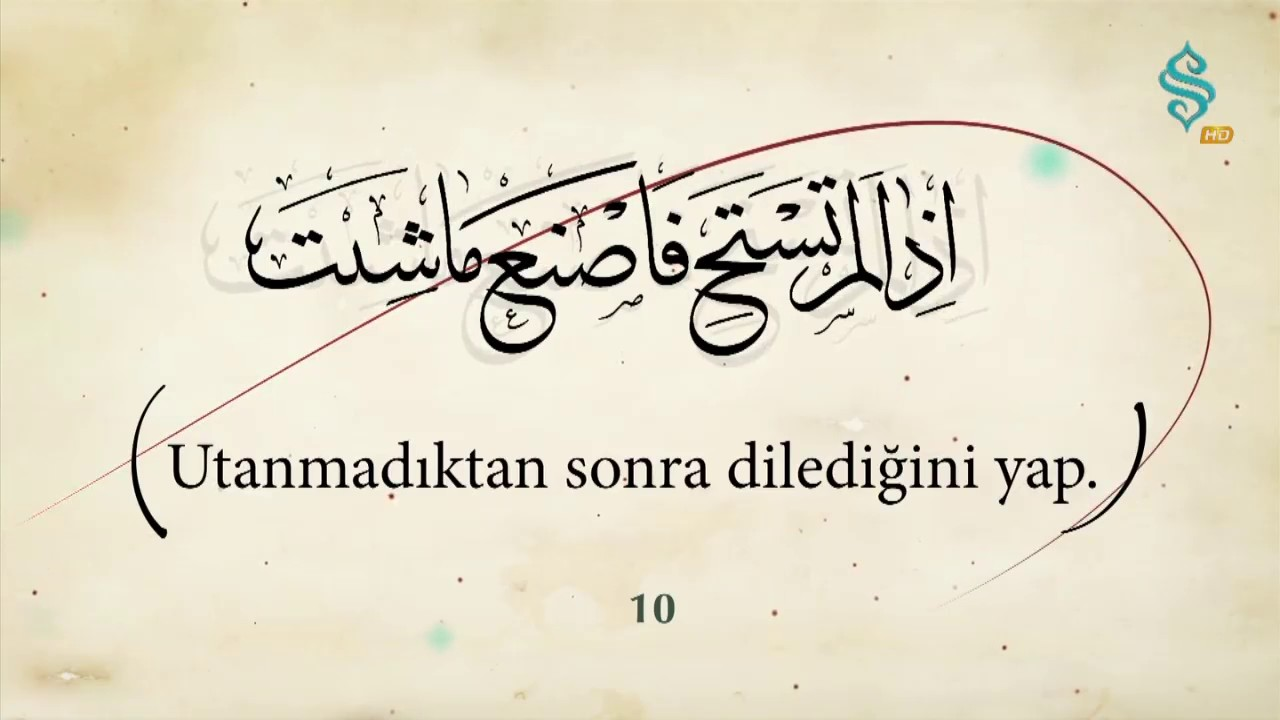 Bu hadis Müslümanların ahlak anlayışının temelini oluşturur.
Peygamber Efendimiz (s.a.v) istemediği veya hoşlanmadığı bir durumla karşılaştığında utancından yüzü kızarırdı. Onun bu tavrı yapılan hareketin durumunu belirlerdi.
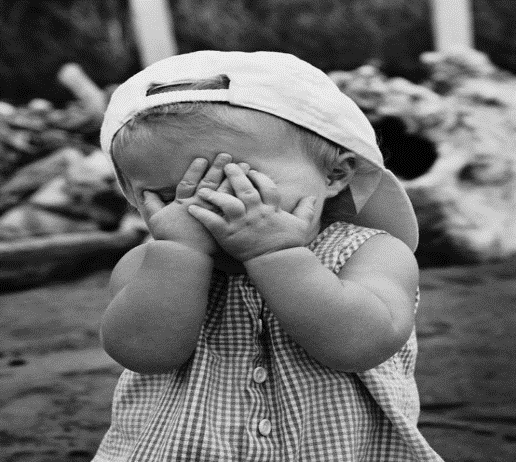 Allah kendisinden utanılmaya insanlardan daha layıktır. 
(Hadis-i Şerif)
Müslüman her an duyarlı ve hayalı olmalıdır.
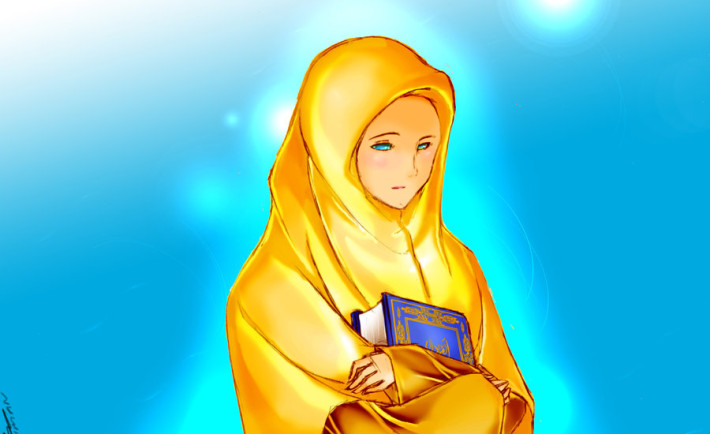 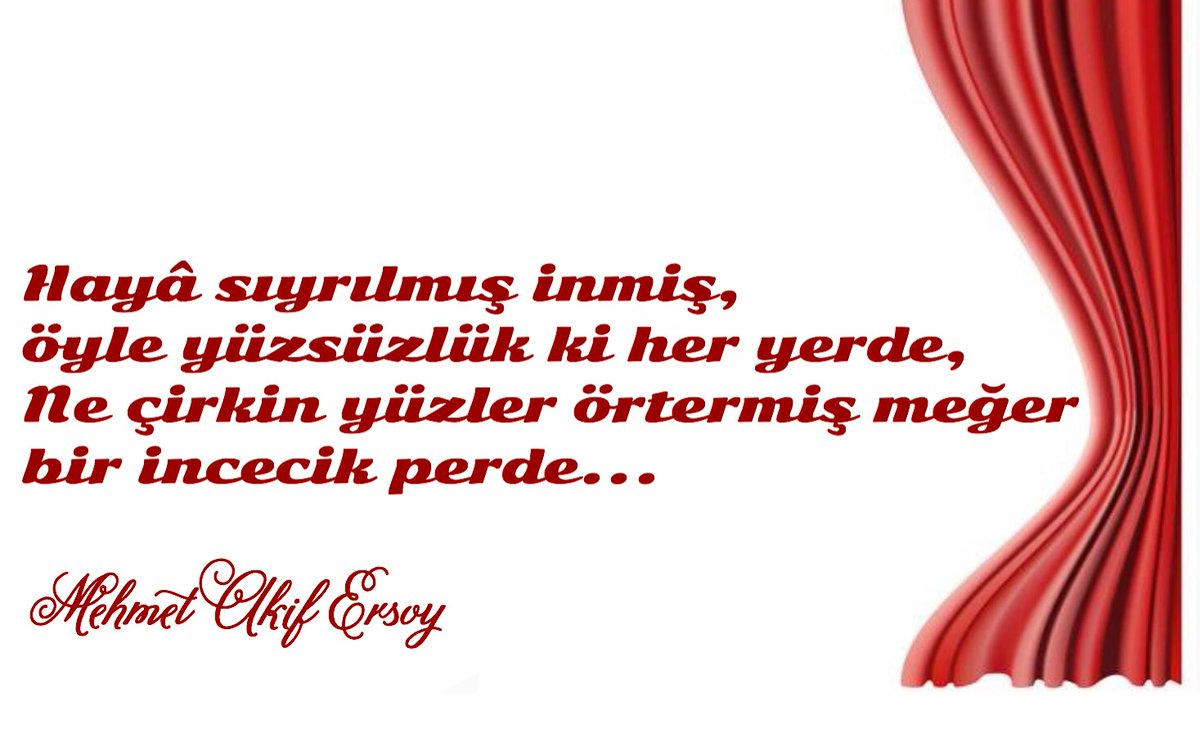 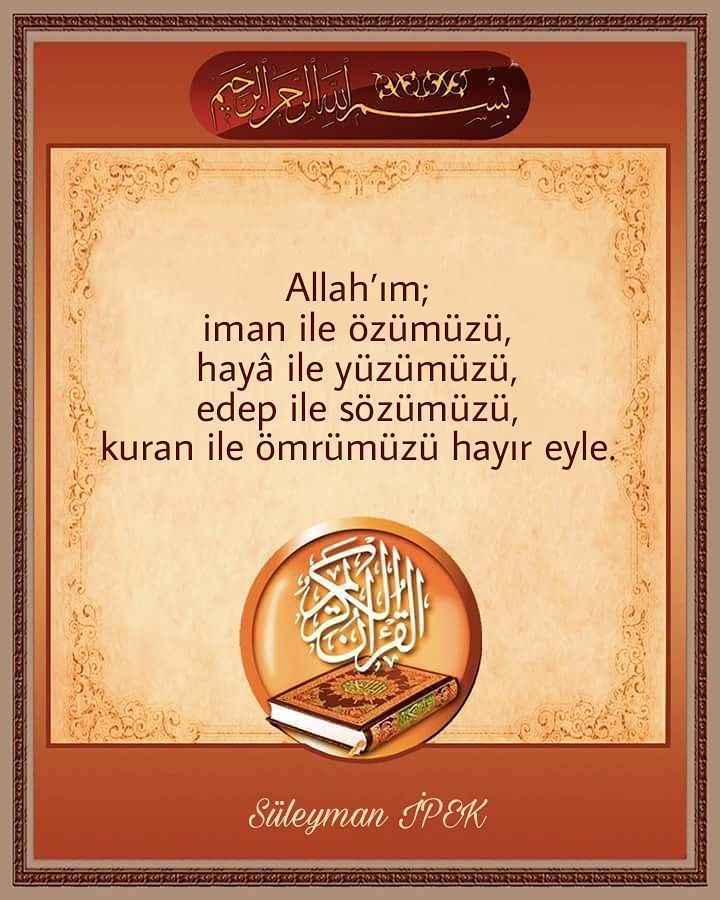 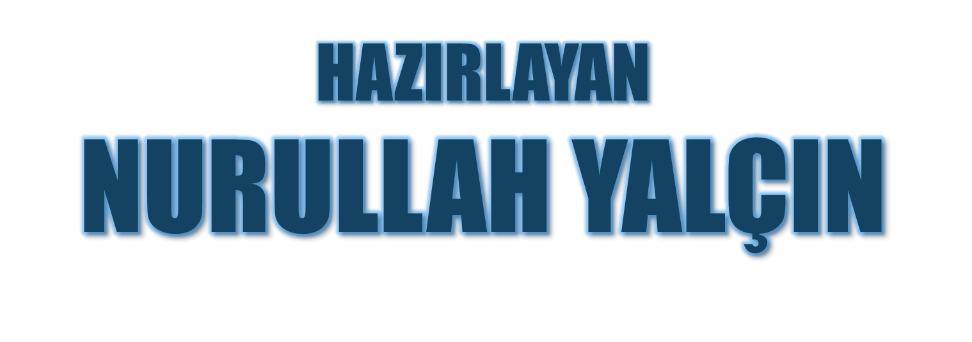 14.09.2019
Tekirdağ/Çerkezköy